人機互動數學探究趣
評量新趨勢
互動式 數學素養導向題型
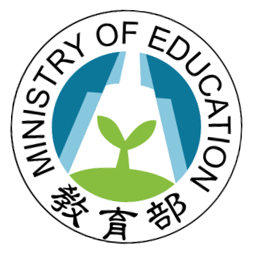 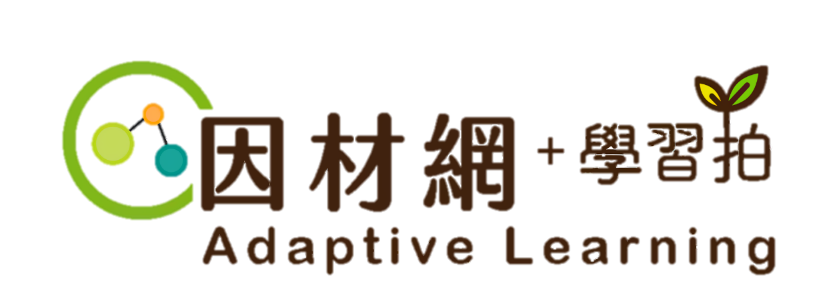 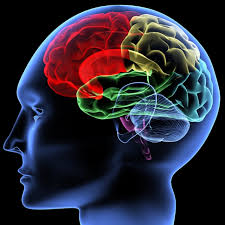 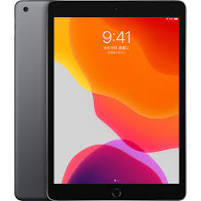 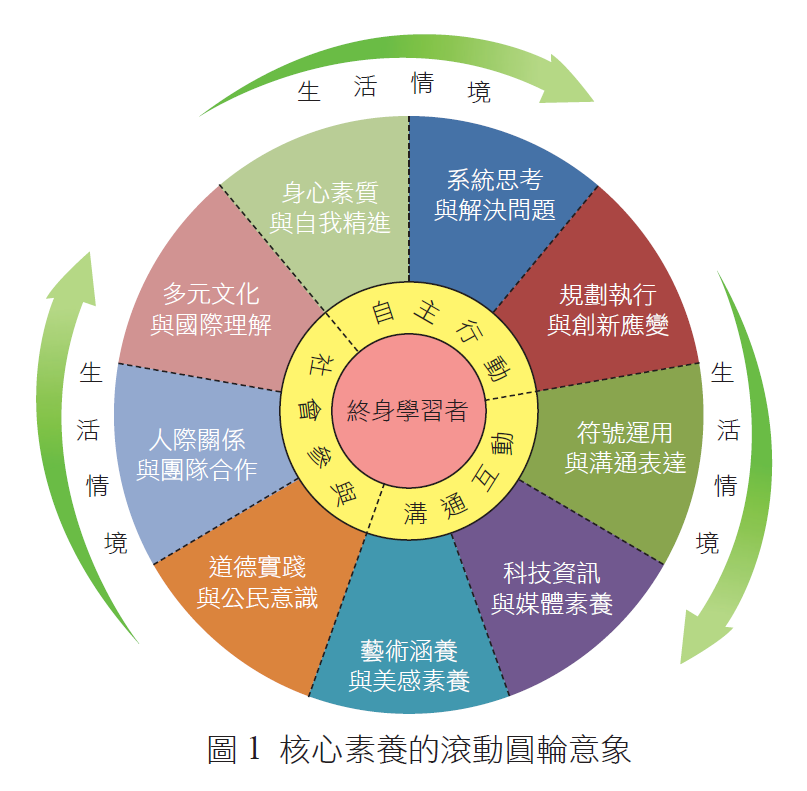 資訊科技素養
十二年國教
[Speaker Notes: 現代公民需要的能力核心為兩大技能：合作問題解決能力(Collaborative Problem Solving; CPS)及資訊通訊科技識能(ICT literacy)]
互動式數學素養導向題型特色與範例
互動式數學素養導向題型特色
透過科技輔具，可以呈現新的題目型式，如拖曳、3D圖形的觀察、頁面搜尋引擎的利用、真實世界數據的連結呈現等

學生也可以透過電腦互動，例如排序數據集、改變量數值來探索並創建模型或模擬，曲線擬合並使用最佳擬合曲線進行預測等。

科技工具不僅可以以使評量題目或教材對學生更具吸引力、更加豐富多彩、也更容易理解，更可提供廣泛的問題類型和學習機會

結合推理與探究歷程，幫助學生提升高層次能力
取球模擬-數學探究
排序資料-詮釋評估
鋼琴鍵盤-圖形推理
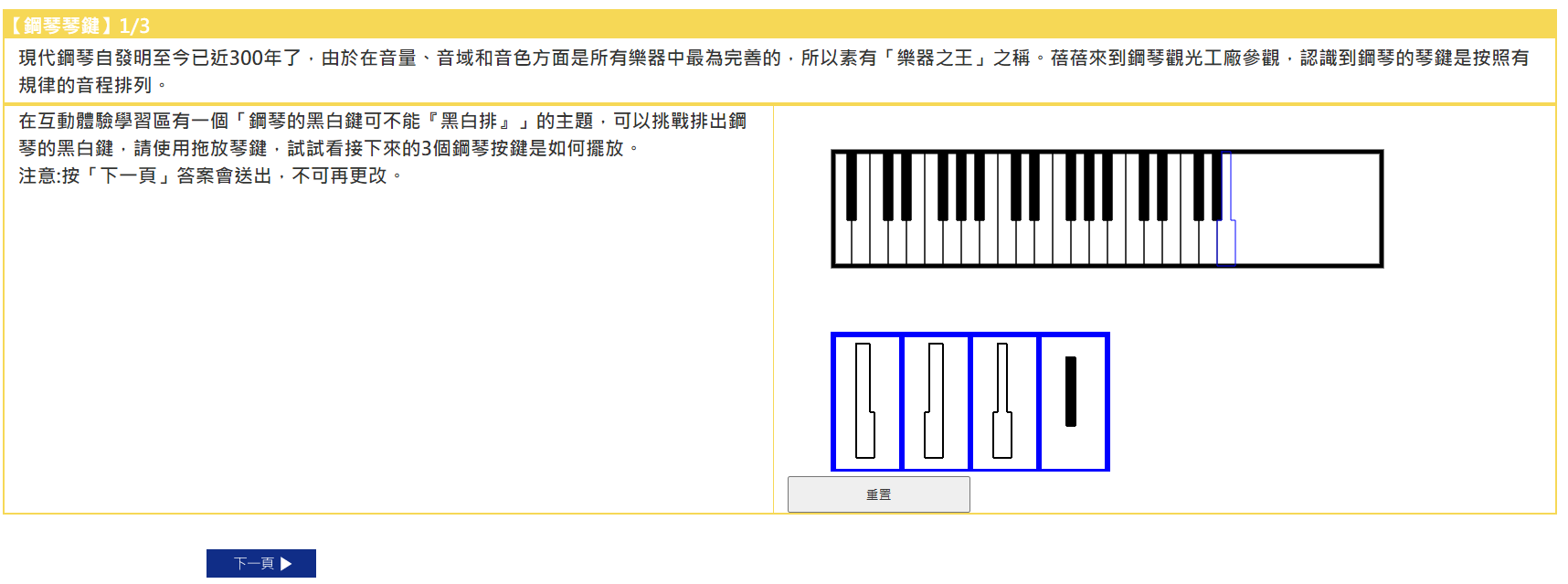 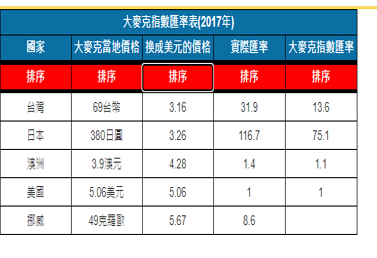 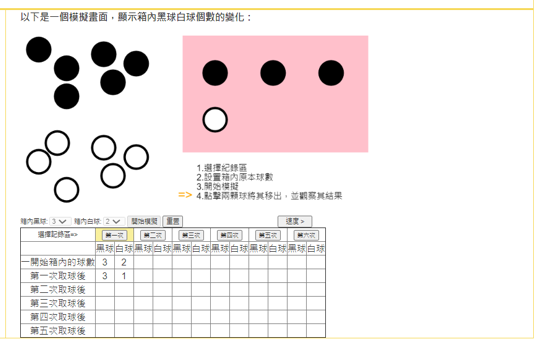 數學幾何- 運算思維
頁面切換-訊息整合
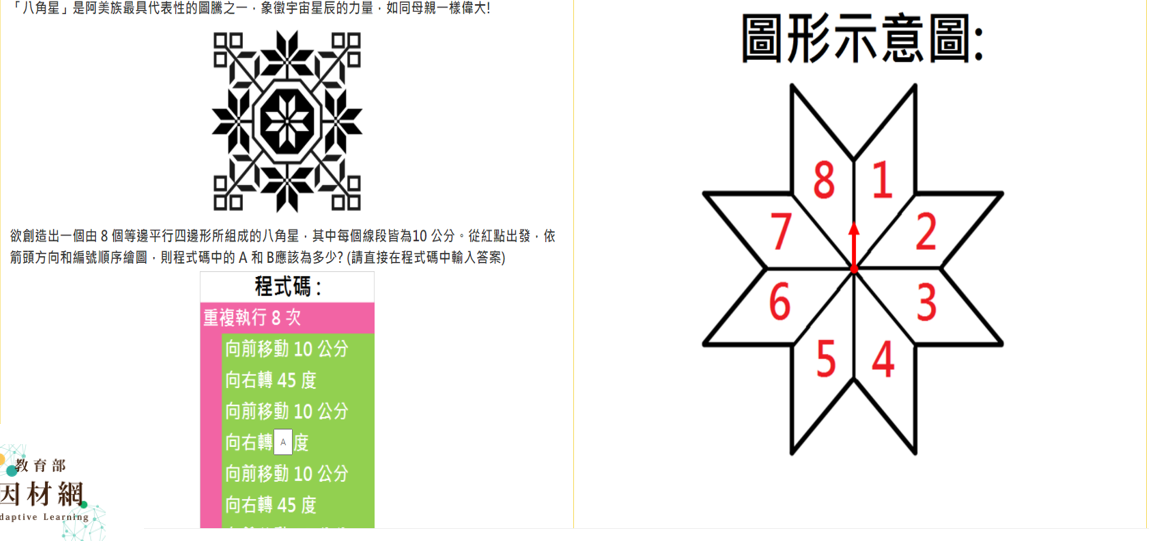 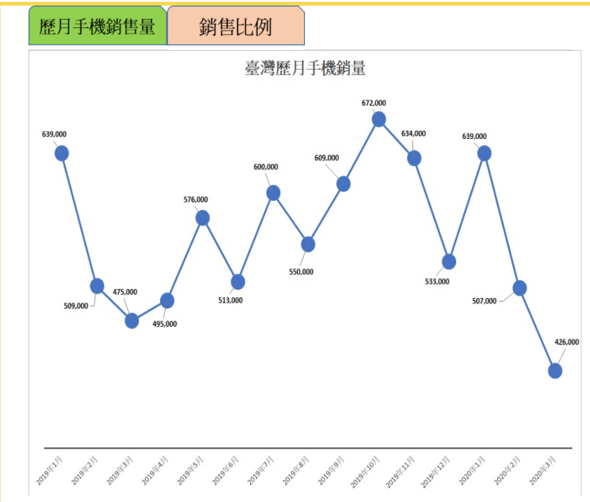 大麥克指數數學互動式試題題型範例
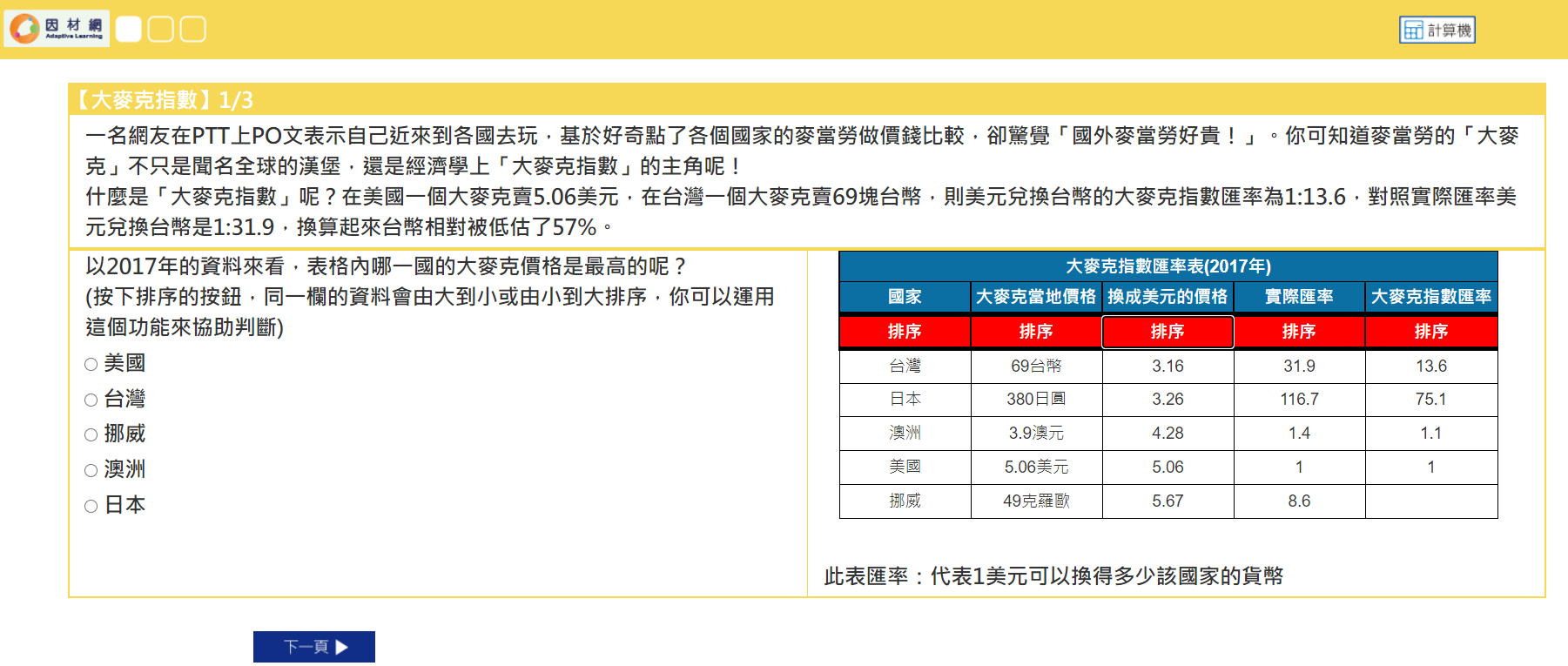 數學主題：數與量
評量內容說明：
本題評量內容是屬於比例範圍，內容是相對大小的數字描述，以及比例和比例推理在解決問題中的應用。此題運用電腦提供的排序功能，詮釋評估資料的意義。
廣島原子彈數學互動式試題題型範例
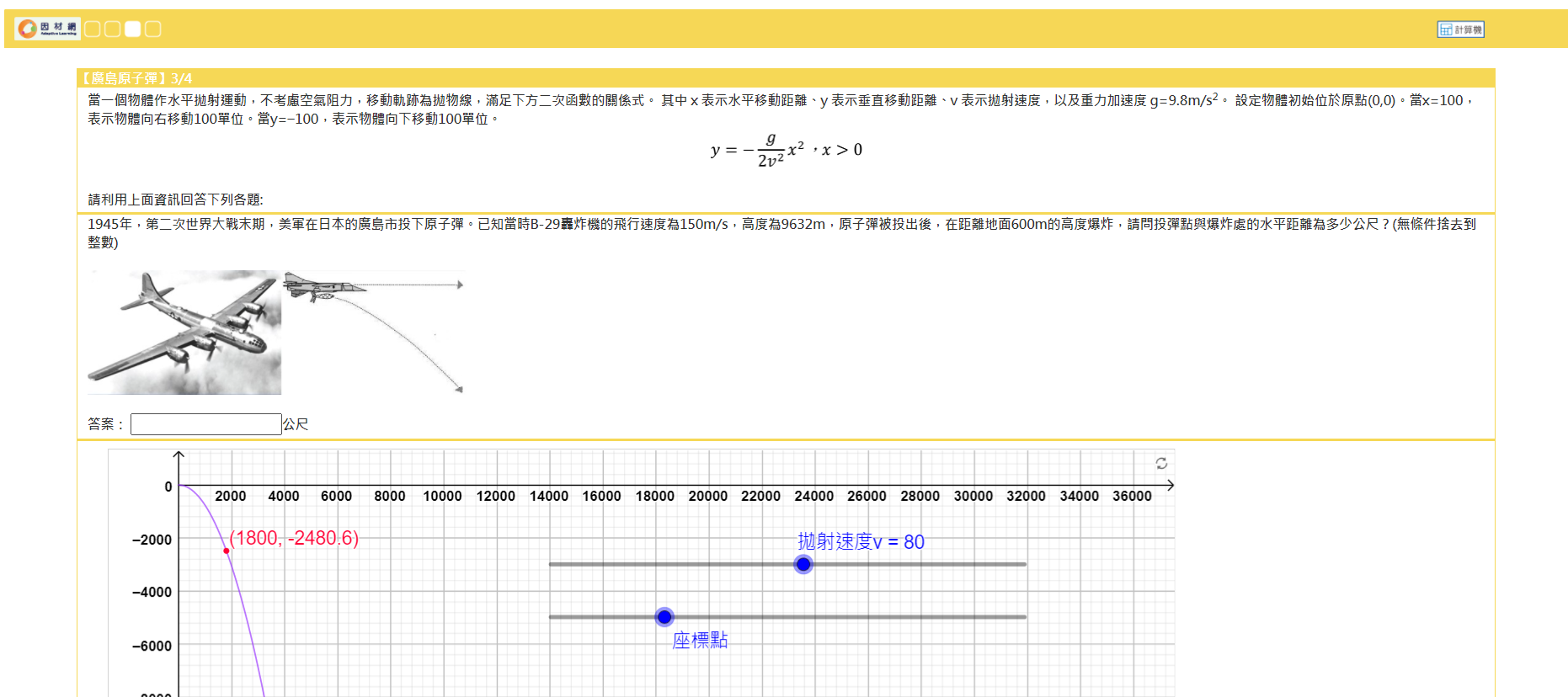 數學主題：函數
評量內容說明：
本題評量內容是屬於二次函數，內容是探討二次函數x與y的關係。此題是結合geogebra軟體，學生透過視覺化的呈現，運用二次函數的對應關係並解題。
等差牌數學互動式試題題型範例
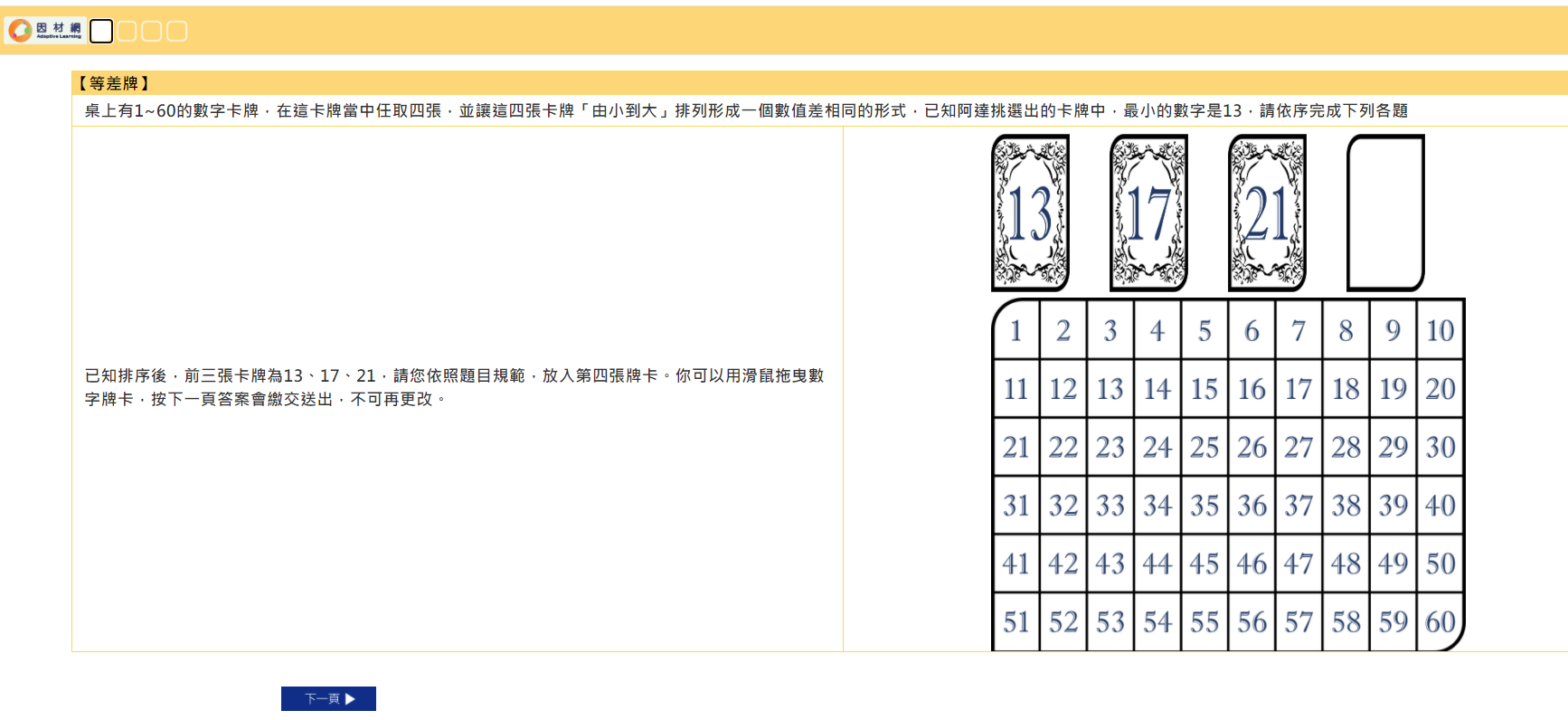 數學主題：數與量
評量內容說明：
本題評量內容是屬於數列與級數的範圍。此題是透過數字推理，運用數列規則，學生透過拖曳數字卡作答。
互動式 數學素養導向題型作答頁面
2.
1.
此題組有三個框表示有3題，
白框顯示目前頁面為第1題
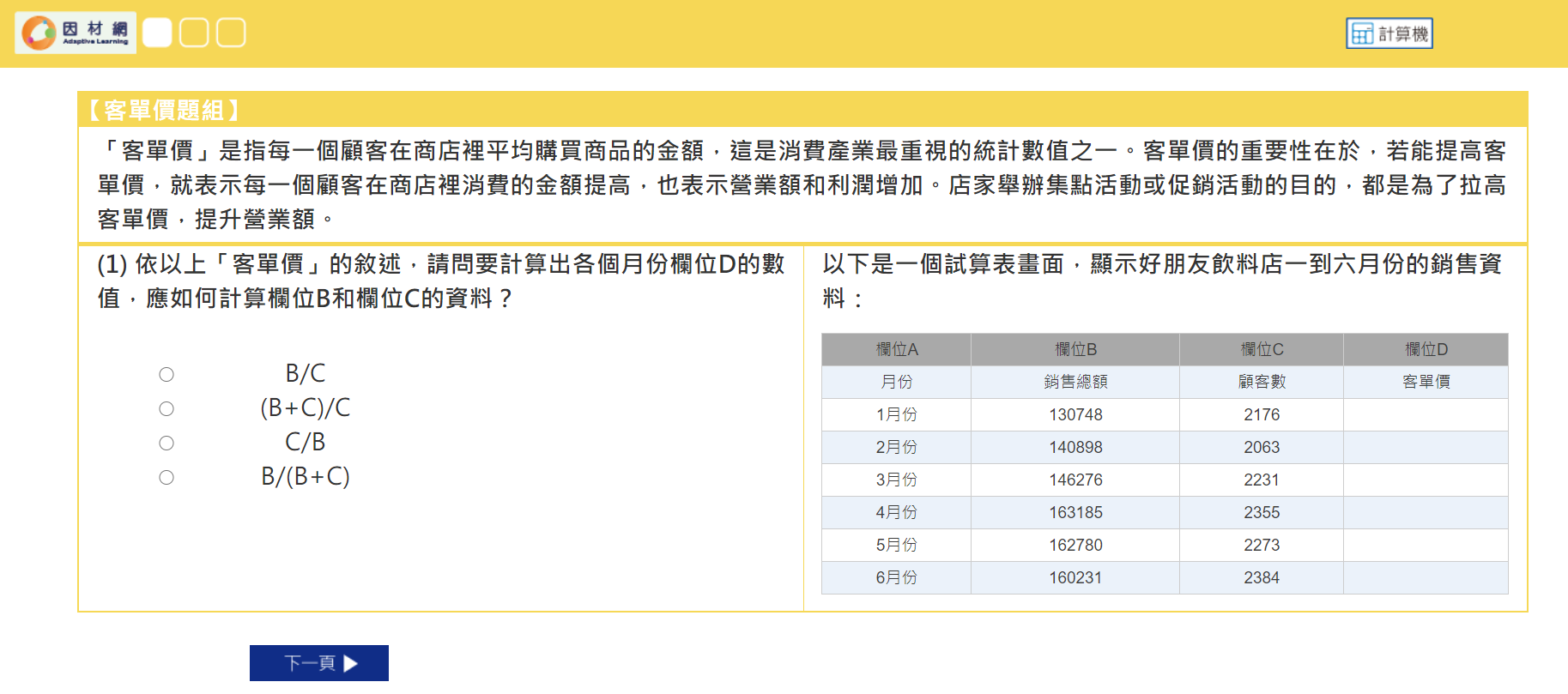 每題皆附有計算機可使用
，點擊會跳出計算機
作答區
3.
4.互動區
9
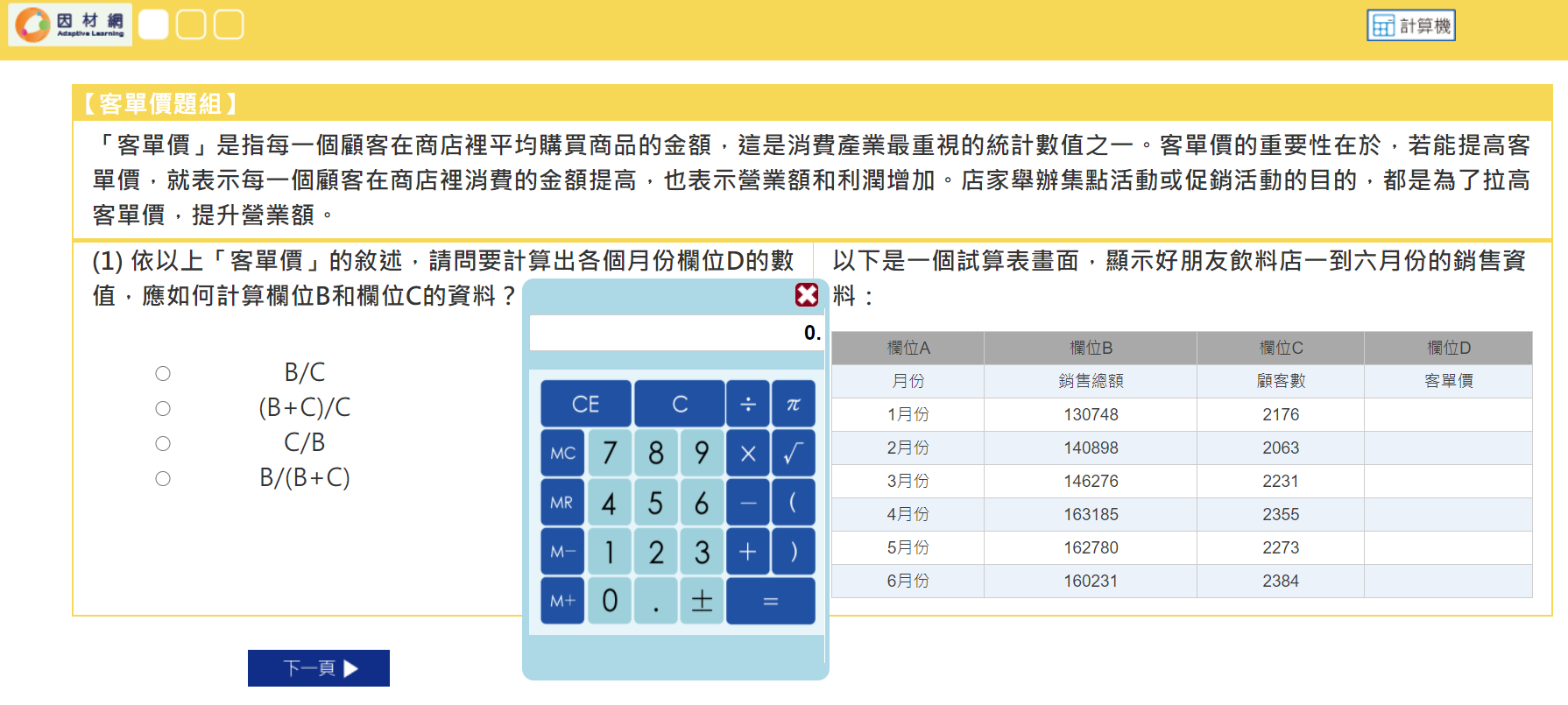 再點擊一次右上計算機圖示即可取消
10
如何登入因材網
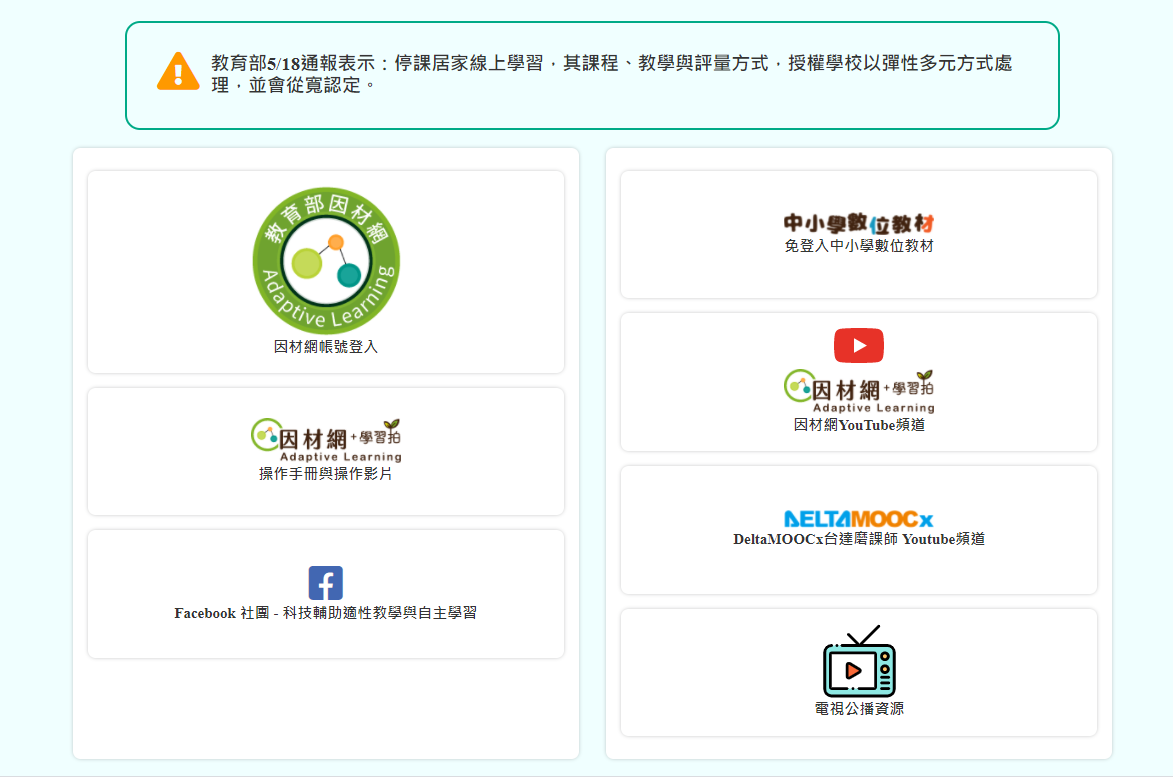 12
因材網多種登入選擇(建議使用OPEN ID)
https://adl.edu.tw
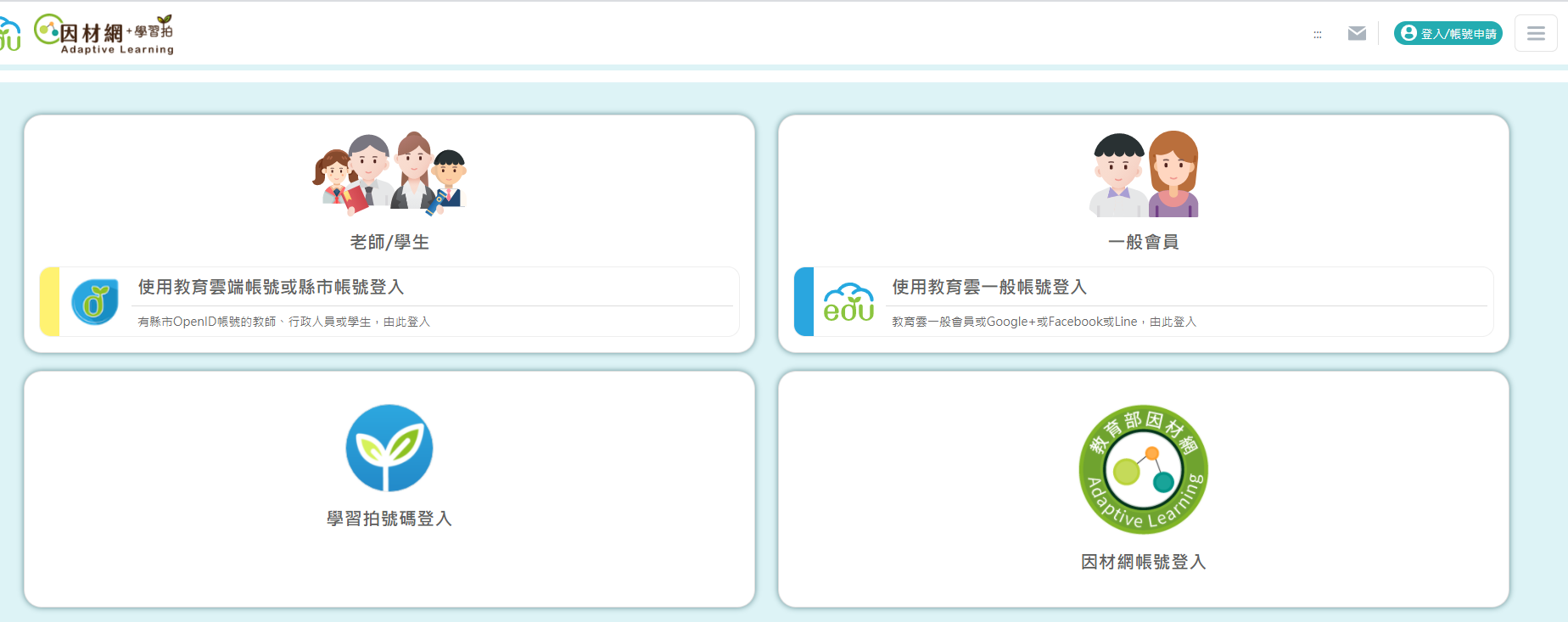 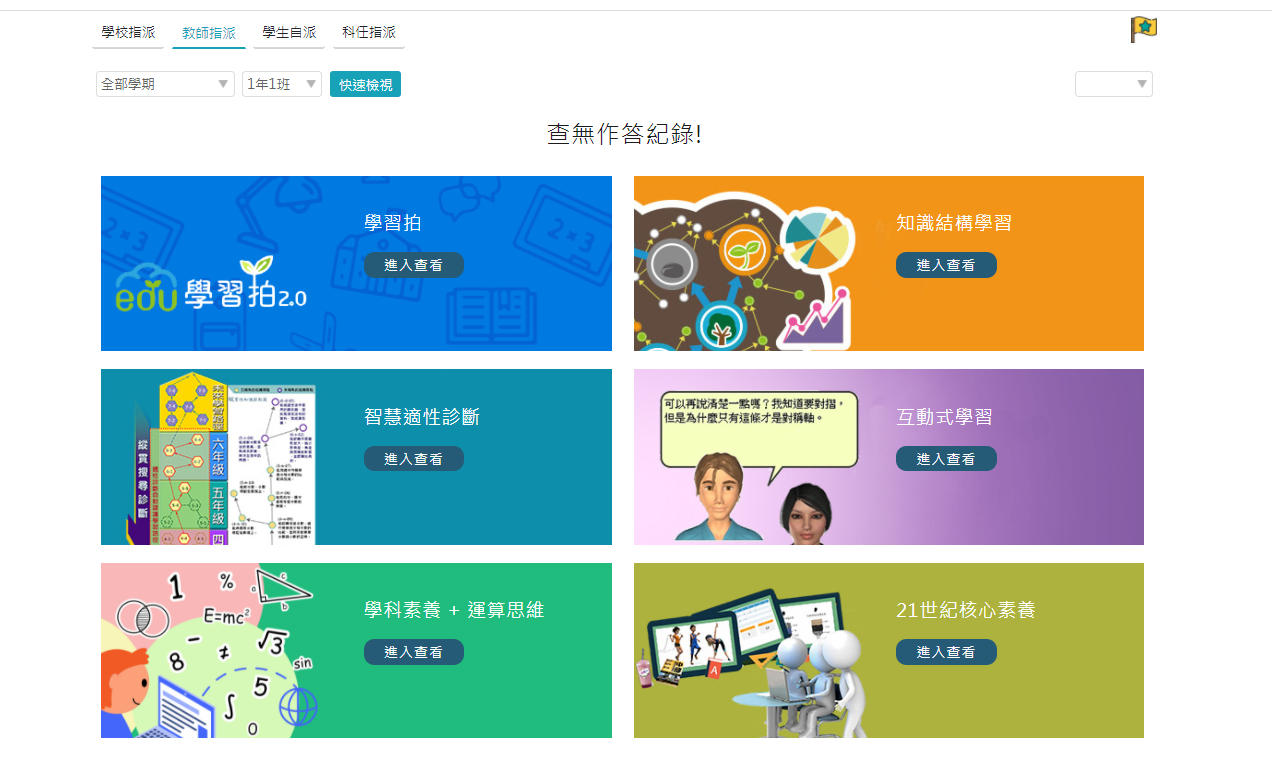 點選學科素養+運算思維
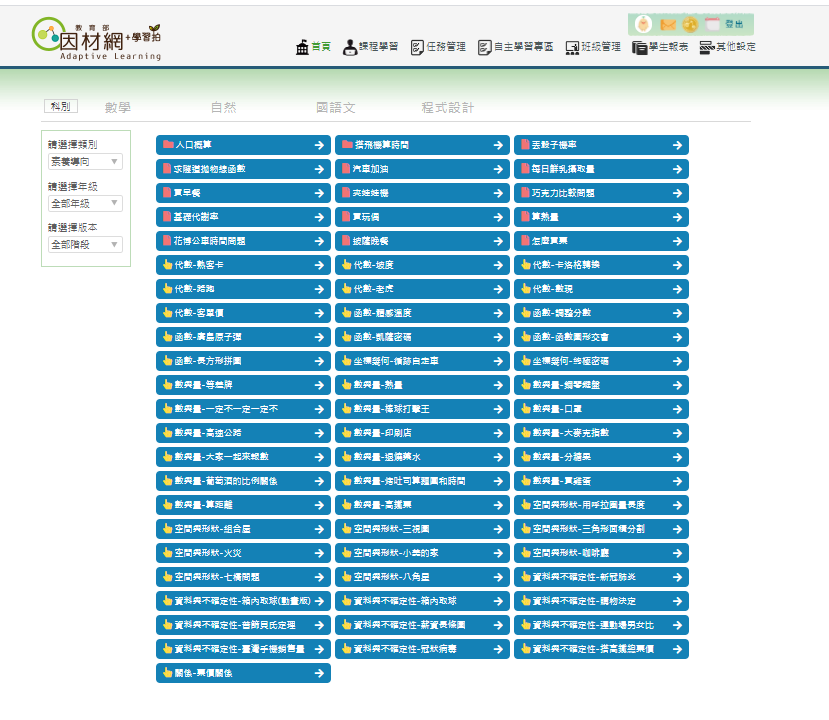 題組特性
結合108數學領綱(國中)
題組特性
結合108數學領綱(高中)
題組特性
結合108數學領綱(高職)
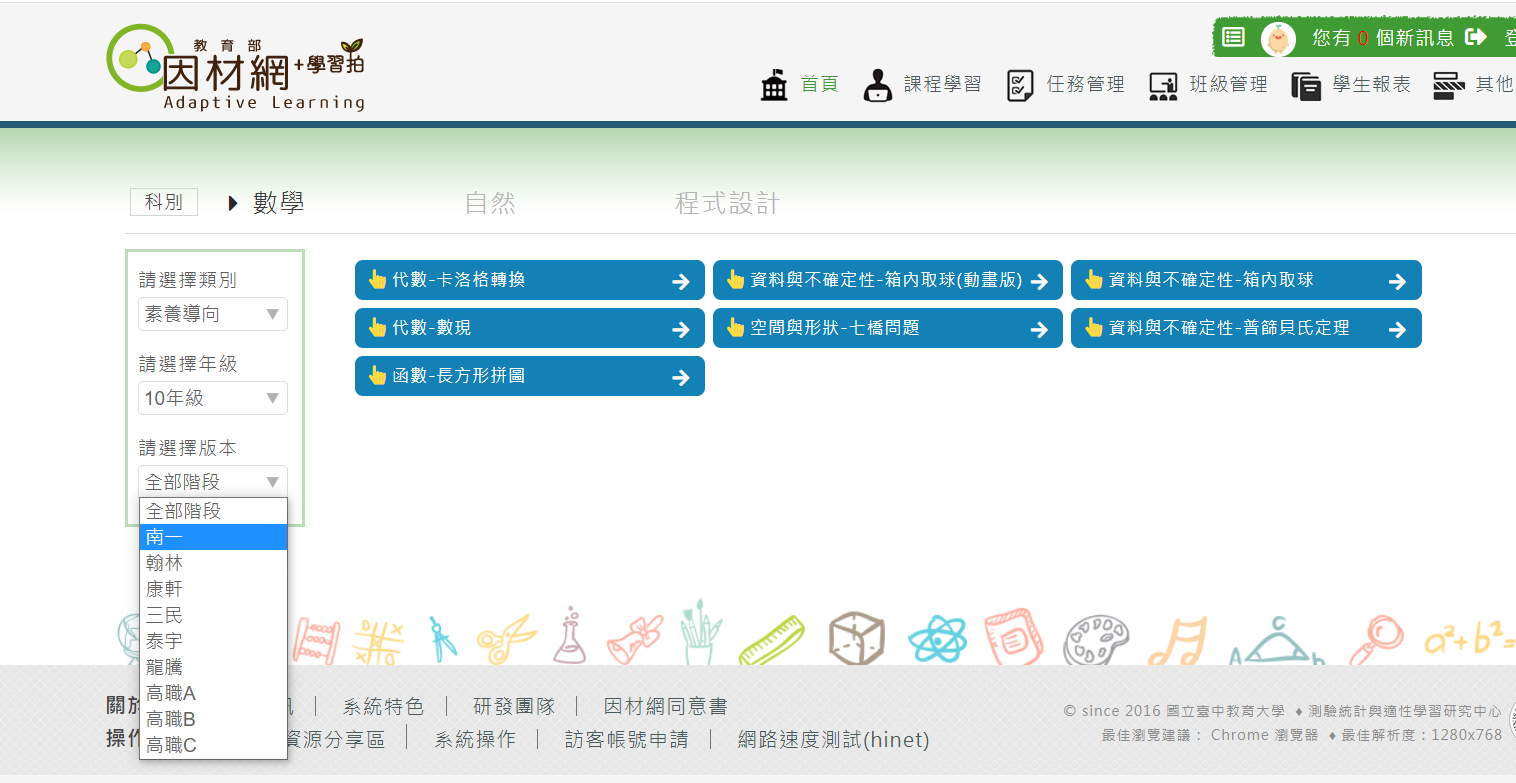 現場老師可以選擇學生使用的教材版本，選擇適合的題目
The Power of PowerPoint | thepopp.com
20
老師登入因材網後 任務指派 可安排作業 任務進度可檢視學生作答
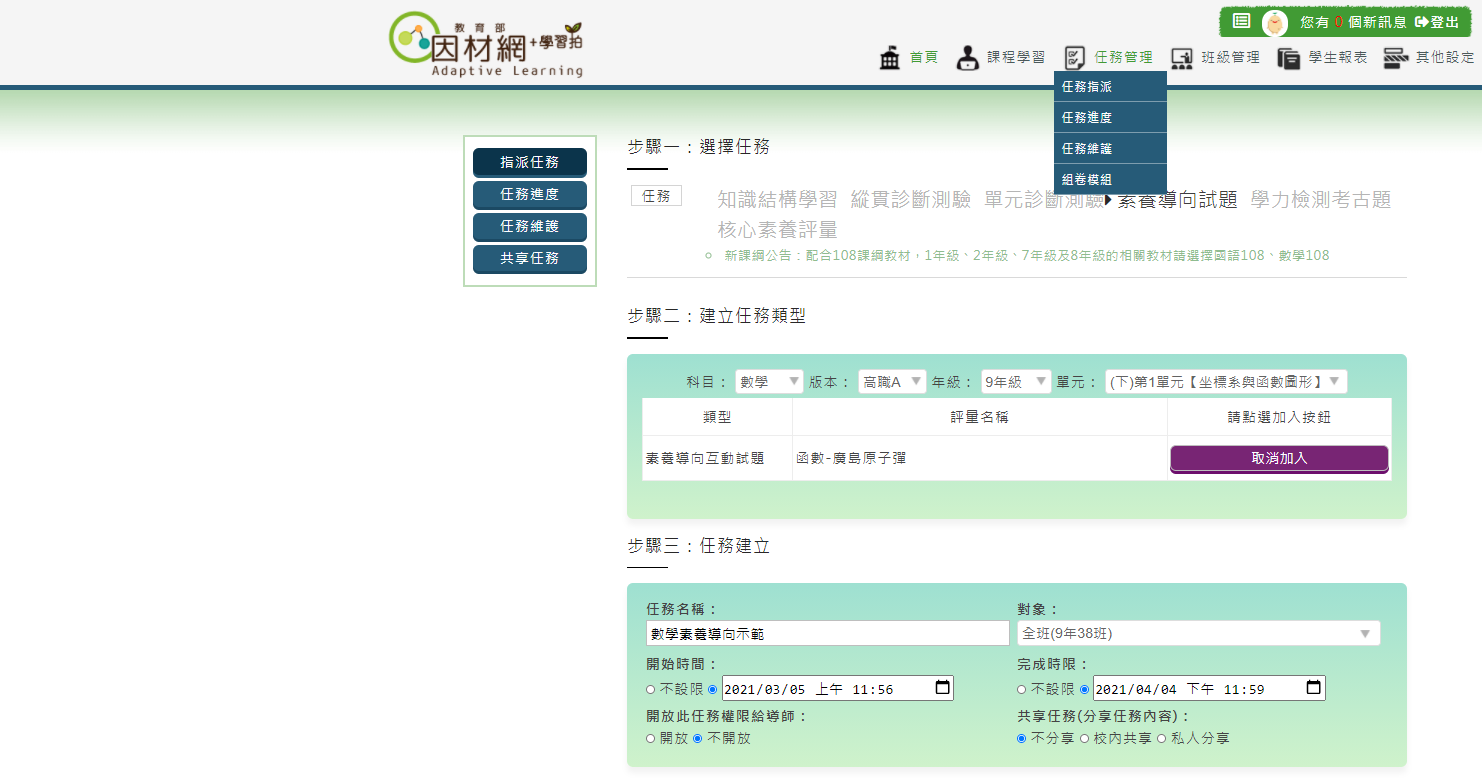 步驟一 選擇任務(素養導向試題)
步驟二:建立任務類型
步驟三:任務建立
完成
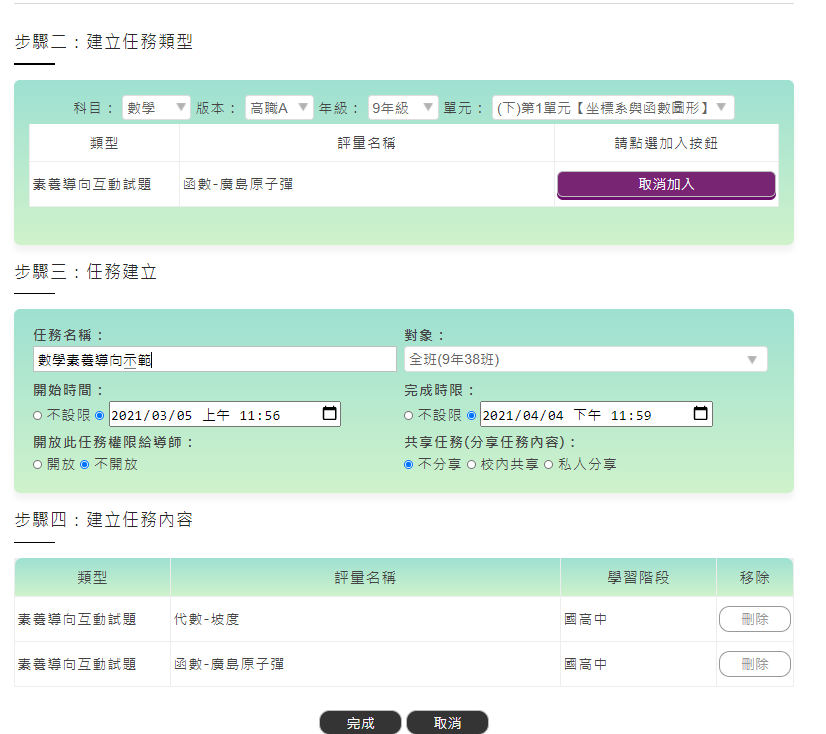 The Power of PowerPoint | thepopp.com
21
任務進度   可檢視全部學生作答   個別學生答題狀況
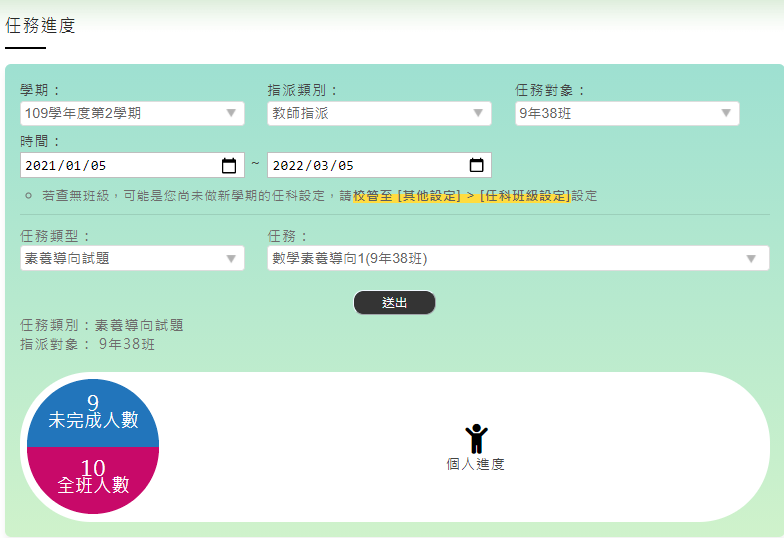 The Power of PowerPoint | thepopp.com
22
學生登入因材網後 我的任務 可以開始做老師指派的作業
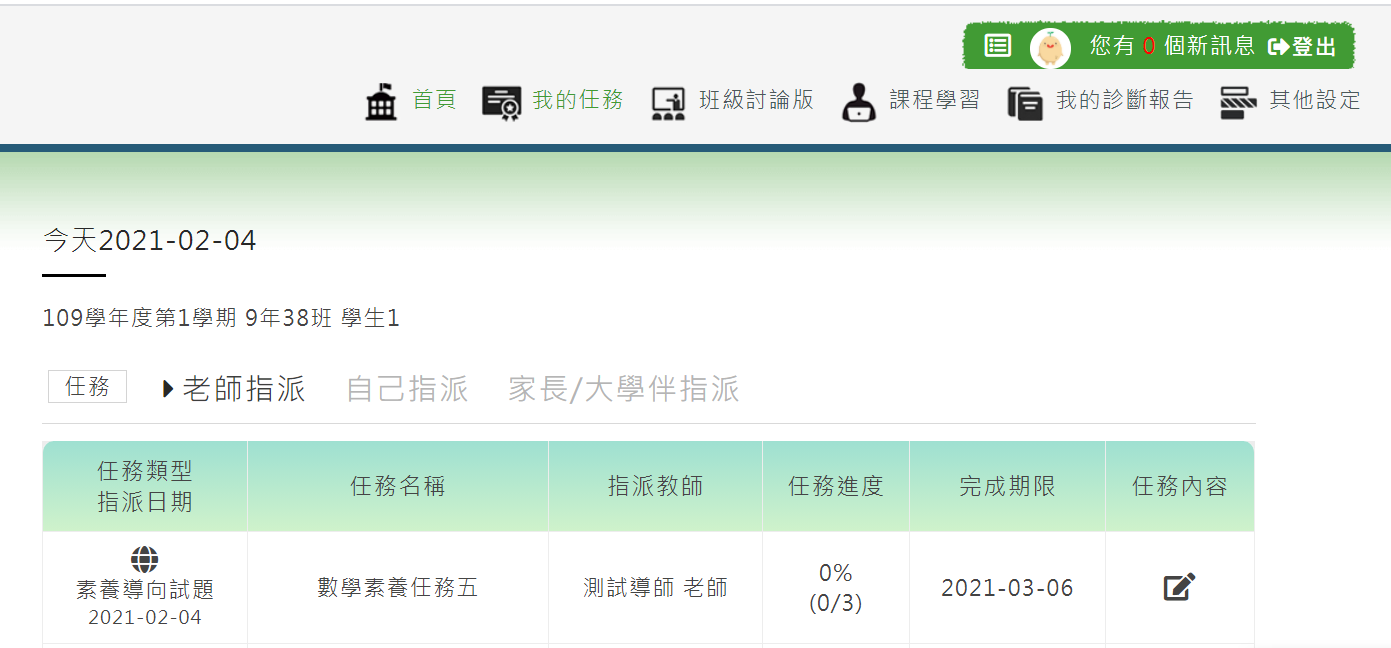 任務名稱顯示老師指派的作業 點選進入
點選 互動試題可依序作答
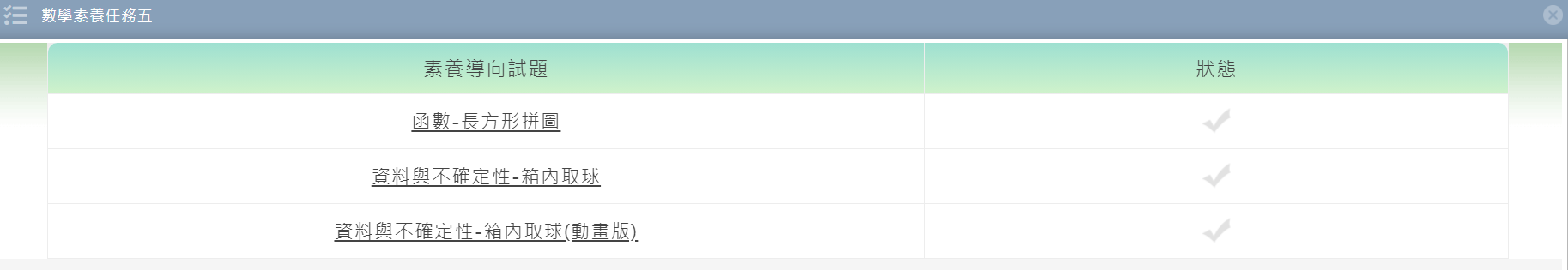 The Power of PowerPoint | thepopp.com
23
動
戰
網
因
挑
互
材
預計1 1月初辦理高中職數學互動試題競賽
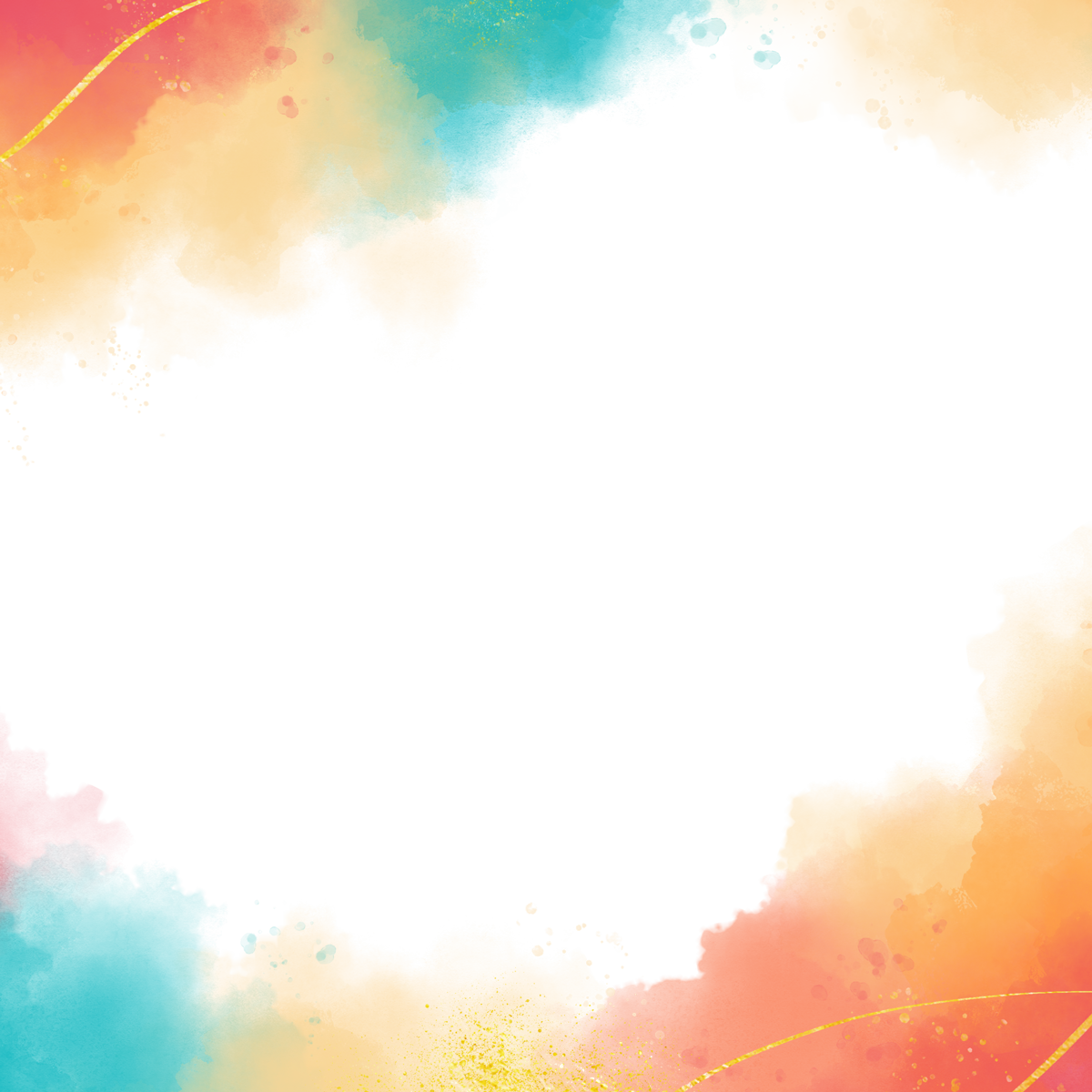 抽 禮券 & 平板！
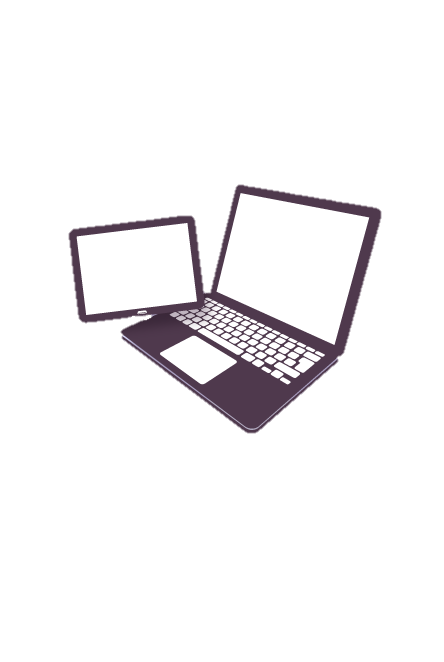 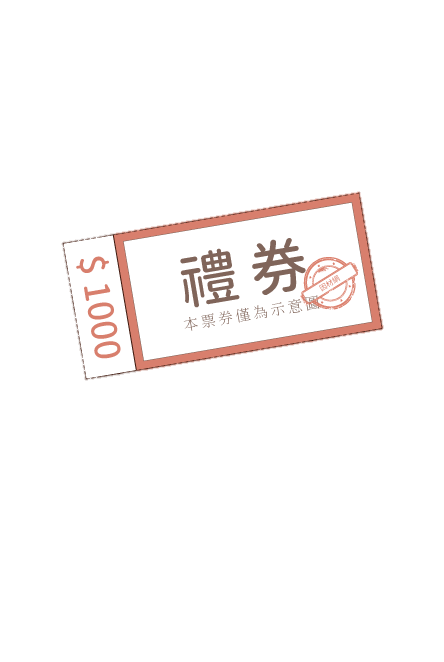 探究數學 so easy
計畫執行團隊
共同主持人林素微
共同主持人莊鈞翔
主持人 吳慧珉
共同主持人施淑娟
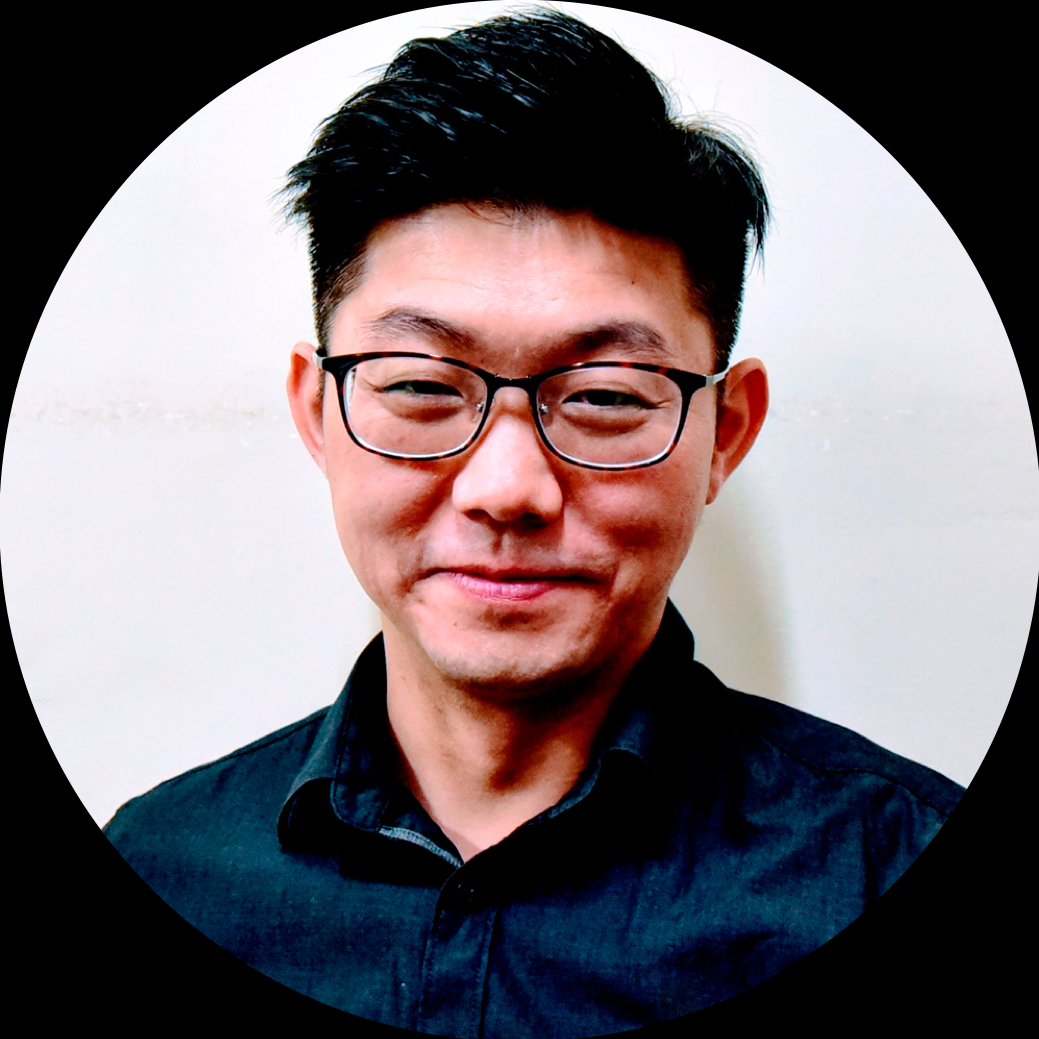 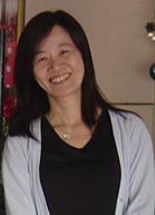 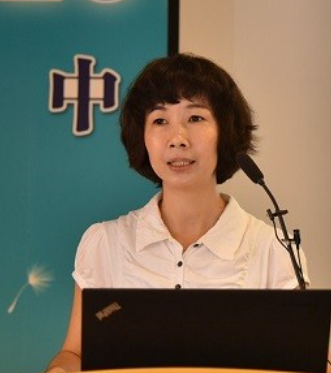 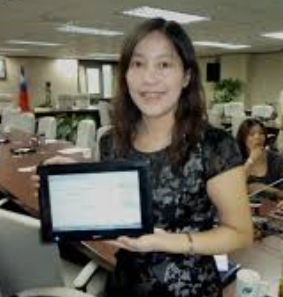 國立臺中教育大學
教授
國立清華大學助理教授
國立臺中教育大學
助理教授
國立臺南大學教授
感謝
教育部資科司
數學領域學(群)科中心老師
央團數學老師
地方輔導團數學老師
北區命題團隊
中區命題團隊
南區命題團隊
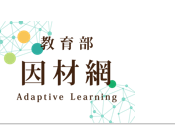